Любимые страницы о любви…
Святой благоверный князь Петр (в иночестве Давид) и святая благоверная княгиня Феврония (в иночество Евфросиния) - русские православные святые, Муромские чудотворцы.
Любви все возрасты покорны,Как мудрый классик говорил,Так пусть меж нас Амур проворныйПорхает, не жалея крыл.Так обнажим ему навстречуСердца, красиво говоря,-Пускай их стрелами калечит.Авось, не зря, авось – не зря….
Ася пишет Н.Н.(повествователю) И.С. Тургенев «Ася»
Обломов пишет Ольге Ильинской И.А.Гончаров «Обломов»
Желтков пишет Вере Николаевне Шеиной
Я вас любил….
Н.А. Некрасов
Авдотья Панаева
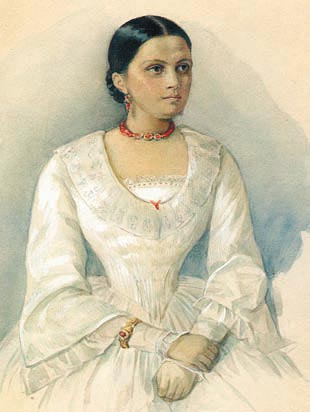 Я вас любил…
А.С.Пушкин
А.П.Керн
Я вас любил…
Сергей Есенин
Айседора Дункан
Я вас любил…
М.Ю. Лермонтов
Варвара Лопухина
Я вас любил…
И.С.Тургенев
Полина Виардо